The Importance of Investigation
Uncovering the Truth
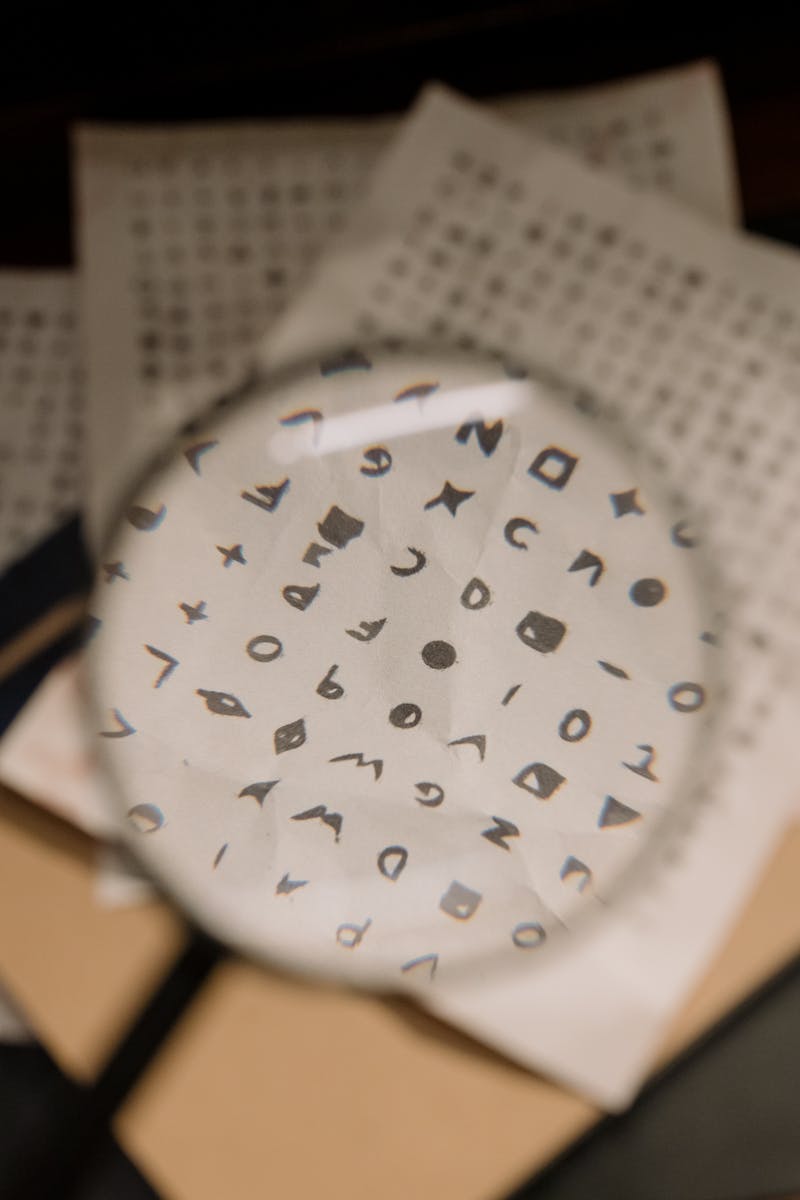 Introduction
• Investigations play a crucial role in the legal system
• They help gather evidence and establish facts
• Different types of trials require different investigation processes
• Session trial, war trial, summon trial, or summary trial
• Investigation officers are responsible for non less serious cases
Photo by Pexels
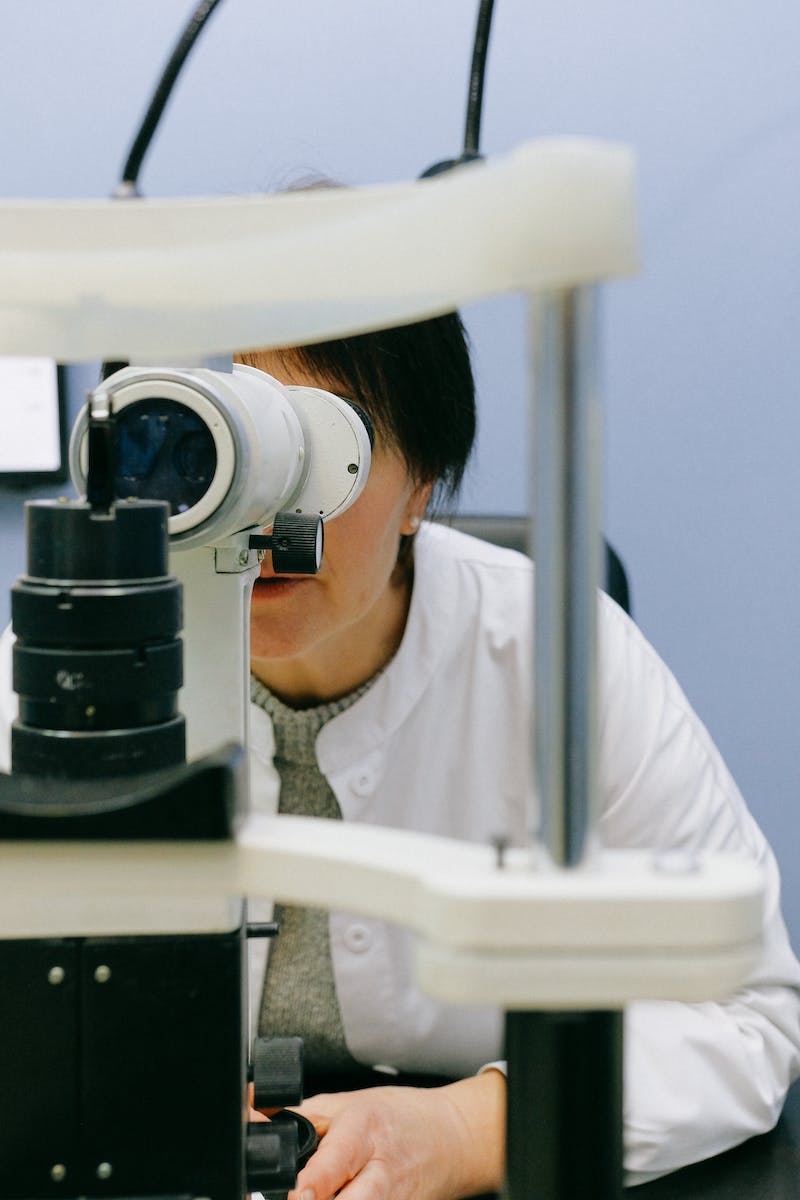 Role of Investigation Officers
• Investigation officers gather evidence during trials
• They conduct chief examinations and final arguments
• Their role is vital in establishing the truth
• Integrity and impartiality are key qualities for investigation officers
Photo by Pexels